DATE OF PHB&S COMMITTEE MEETING
DESIGN DEVELOPMENT
PROJECT NUMBER & NAME(Ex. UF-100 CENTURY TOWER)
PROJECT MANAGER
PRESENTATION GUIDELINES
DO NOT INCLUDE FLOORPLANS 
Use this template as a guide to build your presentation. Not all slides may be applicable to your project, and additional slides may still be needed.
Read the suggestions in the ‘Notes’ section to help develop the content for each slide.
During the Design Development phase of Major Projects, the committee is reviewing the Site Plan and Building Design, as well as Historic Building Rehabilitation Plans
Throughout the template, refer the resources on the right to assist with answering questions:
[Speaker Notes: An additional reference may be the Secretary of the Interior’s Standards for the Treatment of Historic Properties (Preservation, Rehabilitation, Restoration & Reconstruction)
https://www.nps.gov/orgs/1739/secretary-standards-treatment-historic-properties.htm

And/or

The Secretary of the Interior’s Guidelines on Sustainability for Rehabilitating Historic Buildings
https://www.nps.gov/crps/tps/sustainability-guidelines/index.htm]
PROJECT NUMBER & NAME
Project Overview
Use this space to provide an Aerial Map showing the projects location.
Example: The project is located at the southeast corner of Gale Lemerand Drive and Stadium Road, which is in the Historic Impact Area
Example: The scope of this project is to build a 4,000 SF addition and renovate the existing building
Example: The purpose of the project is..
Example: This project previously came to the PHB&S committee on..
[Speaker Notes: Use this slide to provide an overview of the project and a summary of the previous committee meeting. Answer questions such as: 

Where is the project located? 
Is the project located in the Historic District or the Historic Impact Area? **This question is MANDATORY if applicable to the project**
What is the purpose of the project? 
Provide the date the project last went before the committee, a short summary of the previous discussions, and the motions made]
PROJECT NUMBER & NAME
Site Plan
Use this space to provide the plan showing the site layout
Example: The placement for the building on the project site was determined by..
Example: The site layout is cohesive with surrounding areas because..	
Example: Since the previous committee review, a change has been made to..
[Speaker Notes: Use this slide to provide a brief review of the proposed site plan and remind the committee of the ways that the site layout was influenced by the surrounding historic context (setbacks, height, pedestrian connections). Highlight any modifications that may have been made since the Schematic Design phase. Answer questions such as:

How does the historic context and natural properties of the site influence the site design?
How does the placement of the building thoughtfully consider building setbacks, building height and infill requirements recommended by the Secretary of the Interior for new buildings in historic districts?
How will the site layout and building orientation be cohesive with existing pedestrian connections?
What changes have been made since the previous committee review? Provide an explanation.]
PROJECT NUMBER & NAME
Building Design
Use this space to provide building renderings
Example: The building will be three stories tall and is incorporating red brick, cast stone and clay tiles on the roof
Example: Due to building code, the staircase (a character defining feature) must be enclosed. Per the Secretary of the Interior’s Standards, the enclosure will use fire-rated glass walls. This way, the stairway remains visible, and its historic character is retained.
[Speaker Notes: Provide information about the building design, including proposed materials and finishes. For rehabilitation projects, what interior features have been identified and how will the project comply with the Secretary of the Interior’s Standards for Rehabilitation? Answer questions such as: 

How does the building design incorporate the character defining features of the surrounding historic buildings?
What materials will be used, and how are the materials compatible with the neighboring buildings in color, scale and texture? 
How does the rehabilitation project retain and preserve interior spaces, features and finishes that are important in defining the overall historic character of the building?
What significant changes will be made as part of the rehabilitation project?
How will interior features be protected during construction?
How does the building design incorporate feedback received from the committee during the ASD phase?]
PROJECT NUMBER & NAME
Building Design
Use this space to provide additional building renderings
Provide more details about the building design, if needed.
[Speaker Notes: Provide information about the building design, including proposed materials and finishes. For rehabilitation projects, what interior features have been identified and how will the project comply with the Secretary of the Interior’s Standards for Rehabilitation? Answer questions such as: 

How does the building design incorporate the character defining features of the surrounding historic buildings?
What materials will be used, and how are the materials compatible with the neighboring buildings in color, scale and texture? 
How does the rehabilitation project retain and preserve interior spaces, features and finishes that are important in defining the overall historic character of the building?
What significant changes will be made as part of the rehabilitation project?
How will interior features be protected during construction?
How does the building design incorporate feedback received from the committee during the ASD phase?]
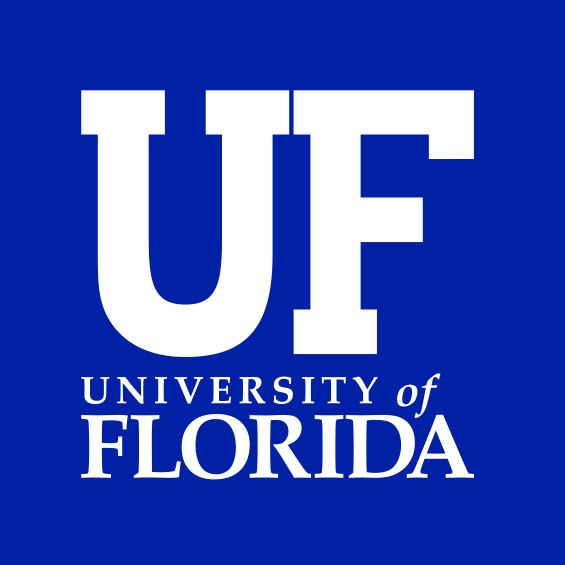 Example: A motion to approve the project as presented.
PROJECT NUMBER & NAME
[Speaker Notes: Draft the desired motion to be made by the committee.]